Serving Veterans at the System, College, and Classroom Levels
Overview
Welcome  
Chancellor’s Office Overview and Resources  
ASCCC Overview and Efforts 
College Services 
Classroom Strategies Overview  
Classroom Strategies – Noncredit 
Q&A / Closing Comments
2
Chancellor’s Office Veterans Program Gina Browne, Chancellor’s OfficeJacqueline Chacon, Chancellor’s Office
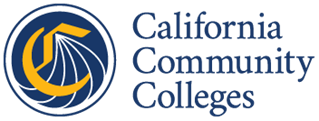 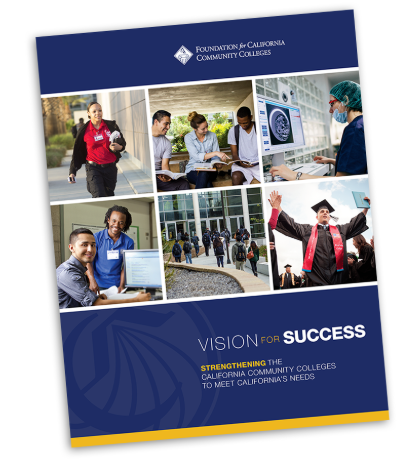 Vision for Success
Core Commitments
Vision for Success
Focus on students’ goals 
Design and decide with the student in mind
Pair high expectations and high support
Evidence-based decisions
Own student performance
Enable innovation and action 
Cross-system partnership
Increase credential obtainment by 20%
Increase transfer by 35% to UC and CSU
Decrease unit obtainment for a degree
Increase employment for CTE students
Reduce and erase equity gaps
Reduce regional gaps
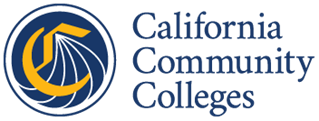 [Speaker Notes: Completion- Most students who enter a community college never complete a degree or certificate or transfer to a 4-year university
Time to Degree-CCC students who do reach a defined educational goal such as a degree or transfer take a long time to do so, often accumulating many excess course credits along the way
Achievement gaps persist across the CCCs and high-need regions of the state are not served equitably]
Call to Action
System-wide review of police and first responder training and curriculum
Campus leaders host open dialogue and address campus climate
Campuses audit classroom climate and create an action plan to create inclusive classrooms and anti-racism curriculum
District Boards review and update your Equity plans with urgency
Shorten the time for the full implementation of the DEI Integration Plan
Engage in the Vision Resource Center “Community Colleges for Change”
5
Chancellor’s Office Veterans Program
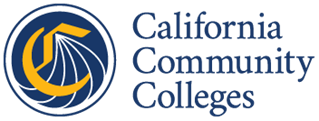 2019-20 Veteran’s GI Bill® count: 35,368
2019-20 MIS Fall Data: 41,863
113 Veterans Resource Center (VRC)
West Hills College Coalinga and West Hills College Lemoore share a center
2020-21: $10 million ongoing California budget allocation
2020-21: Additional $4.9 million in one-time funding
Proposed for 2021-22: $10 million ongoing 
Funds must be used toward meeting or making progress toward the minimum standards associated with a high-functioning VRC
6
Chancellor’s Office Veterans Program
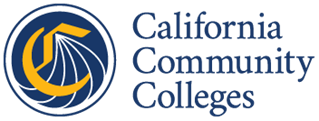 Veterans Resource Center Services
Financial Aid Assistance (Required for schools participating in Principles of Excellence)
Veteran specific tutoring
Peer to peer mentoring
Text book loan program and/or book voucher program
Mental health services for veteran on campus (may include outside organizations)
Bridge to external services (housing, food etc….)
Coordination with other campus-based programs like, DSPS, Financial Aid, Health Center, SSSP, Student Equity, etc.
7
Chancellor’s Office Veterans Program
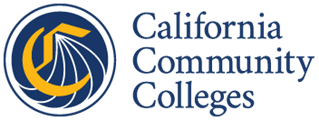 Veterans Resource Center Staffing
1 Certifying Official per 300 certifications/annually
Dedicated Director/Coordinator
Academic Counselor with veteran specific training
8
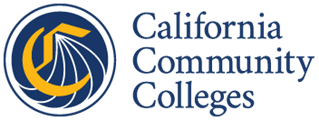 Chancellor’s Office Veterans Program
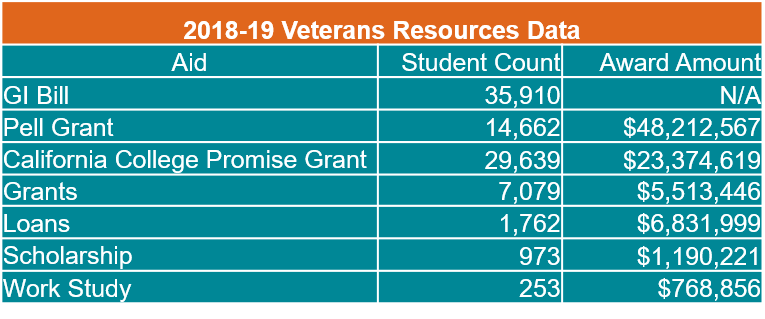 Main Sources of Aid 
GI Bill®  
Pell Grant
California College Promise Grant
Cal-Vet College Fee Waiver
Available for dependents of a Veteran with a disability
Other sources:
EOPs, CalWORKs, CARE, Chafee, work-study, loans, and scholarships
Source: CCCCO Management Information System Data Mart
Data includes duplicate information 
One student may qualify for multiple grants/awards
9
Chancellor’s Office Veterans Program
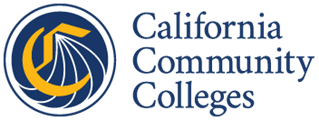 Veterans Services Advisory Committee 2020-21 Goals
1. Identify measures of success for a VRC
Vision for Success Core Commitment: Evidence-based decisions
 2. Update the certification for the minimum standards of a VRC form
Vision for Success Core Commitments: 
Take ownership of goals and performance
Always design with the students end goal’s in mind
Pairing high-expectations with high support
 3. Provide guidance and support for statewide VRCs’ transitions to electronic files
Vision for Success Core Commitments: 
Pair High Expectations with High Support 
Always design with the students end goal’s in mind
Cross-system partnership with the VA
10
Chancellor’s Office Veterans Program
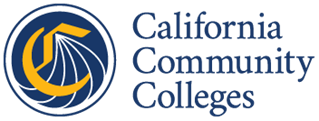 Jacqueline Chacon
Veterans Services Lead
Educational Services & Support Division
veterans@cccco.edu
11
ASCCC Efforts to Support Veteran StudentsCheryl Aschenbach, ASCCC
ASCCC Efforts to Support Veteran Students
Credit for Prior Learning Pilots and Policies
AB 1786 (Cervantes, 2018) and SB 1071 (Roth, 2018) 
Information in https://visionresourcecenter.cccco.edu
FREE Login  Use college email address
Communities  Veteran Student Services and Support OR Credit for Prior Learning
Participation on Veterans Services Advisory Committee
Efforts related to diversity, equity, inclusion, and anti-racism
13
[Speaker Notes: 1786 Cervantes
Establish an initiative to expand the use of course credit at CCCs for students with prior learning.
Submit by January 1, 2020 a report on the initiative
Findings and Recommendations to Expand Credit for Prior Learning as a Vision for Success Strategy

1071 Roth
evelop a consistent policy to award military personnel and veterans w/ JST course credit for IGETC, CSU GE Breadth, or local GE; align policy with CSU, UC
By December 31, 2020 each community college district will have a policy consistent with the system policy; colleges shall post policy on website]
College Services for Veteran StudentsDaniel Avegalio, Sierra College
College Services GI Bill® Benefits
There are five chapters of VA Educational Benefits: 
CH 30
CH 31
CH 33/TOE/Fry Scholarship
CH 35 
CH 1606

Main source of income when getting out. 
36 months of benefits!! 
Not all Veterans have benefits or use them.
15
College Services-Veteran Transitional Issues
Transitioning
Budgeting
Lack of Comradery/Support
Navigating College System
Being a Civilian
Looking for a Purpose
16
College Services- Veteran Stressors
Starting Over 
Family Life 
Financial Obligations 
No Career or Educational Goals
No Health insurance 
Lack of support
17
College Services- Veteran Resource Centers
Veteran Resource Centers- Provide one stop/ wrap around services for all Veterans and Military affiliated student. 
Veterans Coordinator/Director( Not all schools have this role) 
VA Certifying Official 
Veterans Counselor 
Workshops specific for faculty/staff and non-Veteran students.
Main connection point for faculty and staff in case issues arise.
18
College Services- Veteran Resources
On campus resources- Many veterans do not think they are eligible for other programs!
DSPS
Financial Aid ( VA educational benefits is non-taxable income) 
EOPS
TRIO
19
College Services- Veteran Resources (cont…)
Community Collaboration
Mental Health (Vet Centers, Non-Profits, VA) 
Department of Veteran Affairs- (VHA,VBA,National Cemetery) 
County, State and Federal know difference 
Partnership's with local sport teams 
College Foundation account: 
Emergency Funding 
Book Vouchers
Events geared to support Veterans and Military affiliated students. 
Connect with your college’s VRC if you or a student needs support!
20
College Services-Veterans
Daniel Avegalio
Director of Student Services 
Sierra College 
davegalio@sierracollege.edu
916-660-7305
21
Classroom StrategiesCheryl Aschenbach, ASCCC
Supporting Veterans Onlinein Instruction
Use Universal Design for Learning (UDL) principles
UDL is a framework for optimizing learning for all students
Intended to help learners access access and participate 
UDL Guidelines
Provide multiple means of engagement
Provide multiple means of representation
Provide multiple means of action and expression
Provide a structured and organized learning environment
Ensure expectations are clear
Rubrics for assignments are helpful
23
Supporting Veterans Onlinein Instruction
Provide opportunities for veterans to share veteran status with instructor
Utilize an intro survey, make the request via the syllabus, etc
Approach student veterans privately about sharing experiences within the course
Build community
Facilitate opportunities for student-to-student collaboration within online courses
Utilize group assignments; have clear participation roles within groups
Include information about Veteran Centers in syllabus (resources)
Include names of direct contacts and their contact info
Express openness for all viewpoints, including disagreement
Encourage all students, especially veterans, to reach out when they have questions
24
Classroom Strategies – NoncreditTed Kagan, San Diego Continuing Education
Summary
Today’s veterans are younger, better education, and earn a higher income than national averages. However, many veterans transitioning into civilian life may experience
Difficulties adjusting from military to civilian life
Lack of resume, job search, and interviewing experiences
Time needed to decompress
Physical and mental health issues resulting from military service
With that in mind, it is extremely important for every community college and continuing education department in the state system to have a veteran’s services office on campus.
It’s important for all of us as instructors to keep in mind the diverse experiences and challenges of our students, including veteran students
26
Questions?Thank you for joining us!